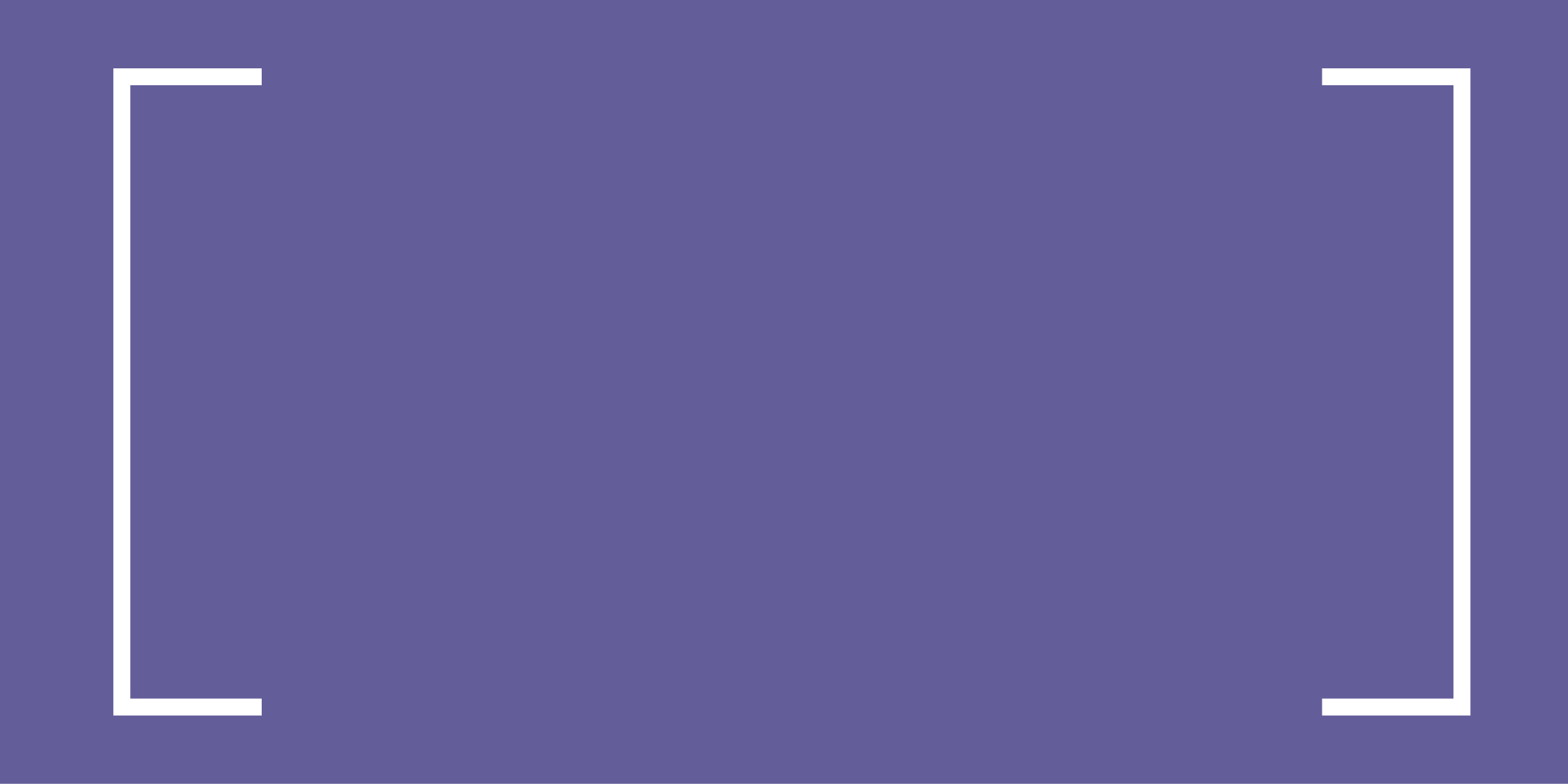 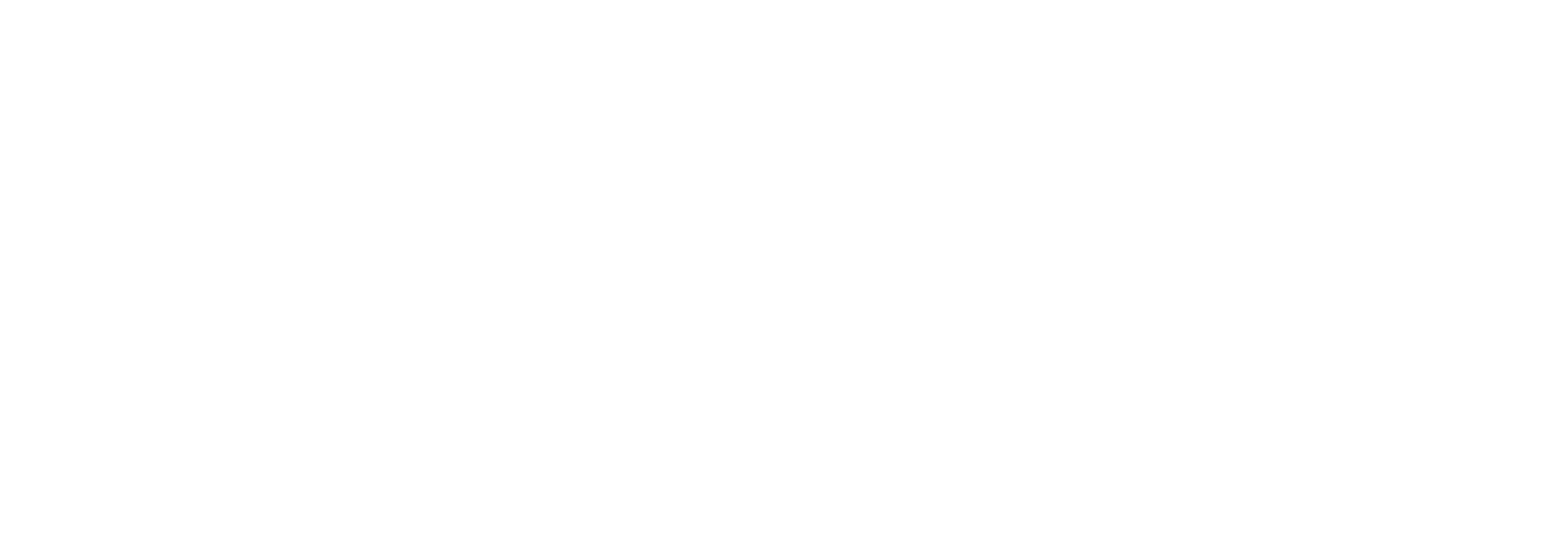 “[insert quote here]”
[insert name and title here]
Learn more at www.hertfordshiregrowthboard.com
To save as a PNG or JPG
Select File > Save As > This PC > change the Save As Type to PNG or JPG > Save